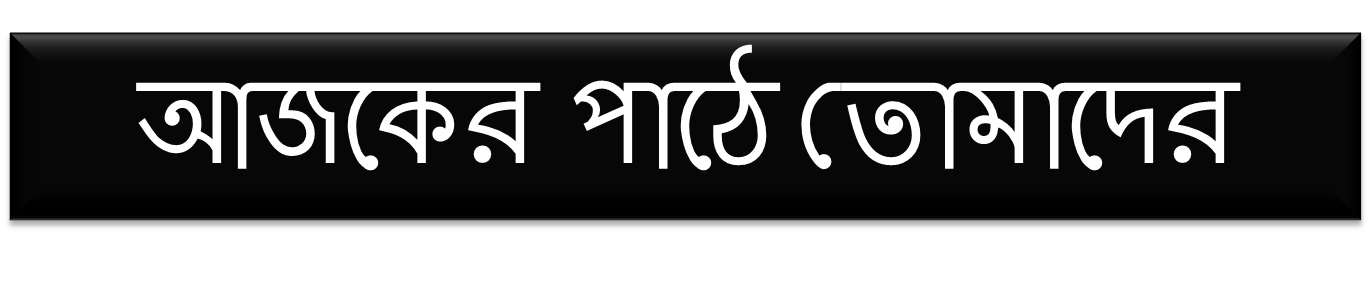 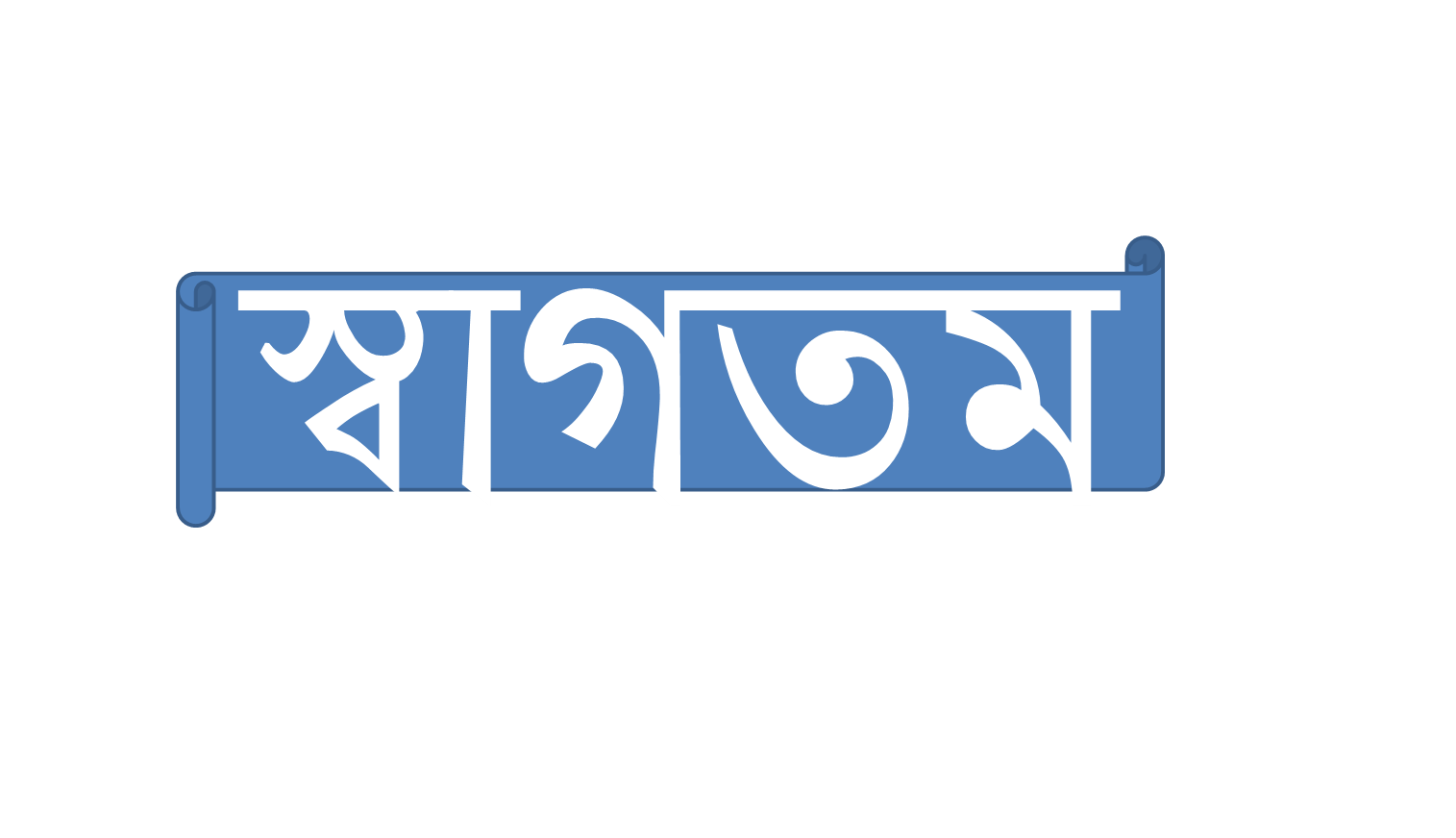 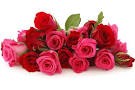 wkÿK  cwiwPwZ
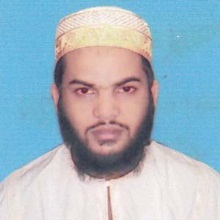 ‡gvnv¤§` Avey nvmvb
mnKvix †gŠjfx 
Qv‡jnev` Gg Gm `vwLj gv`&ivmv
‡gvevt 01745571436
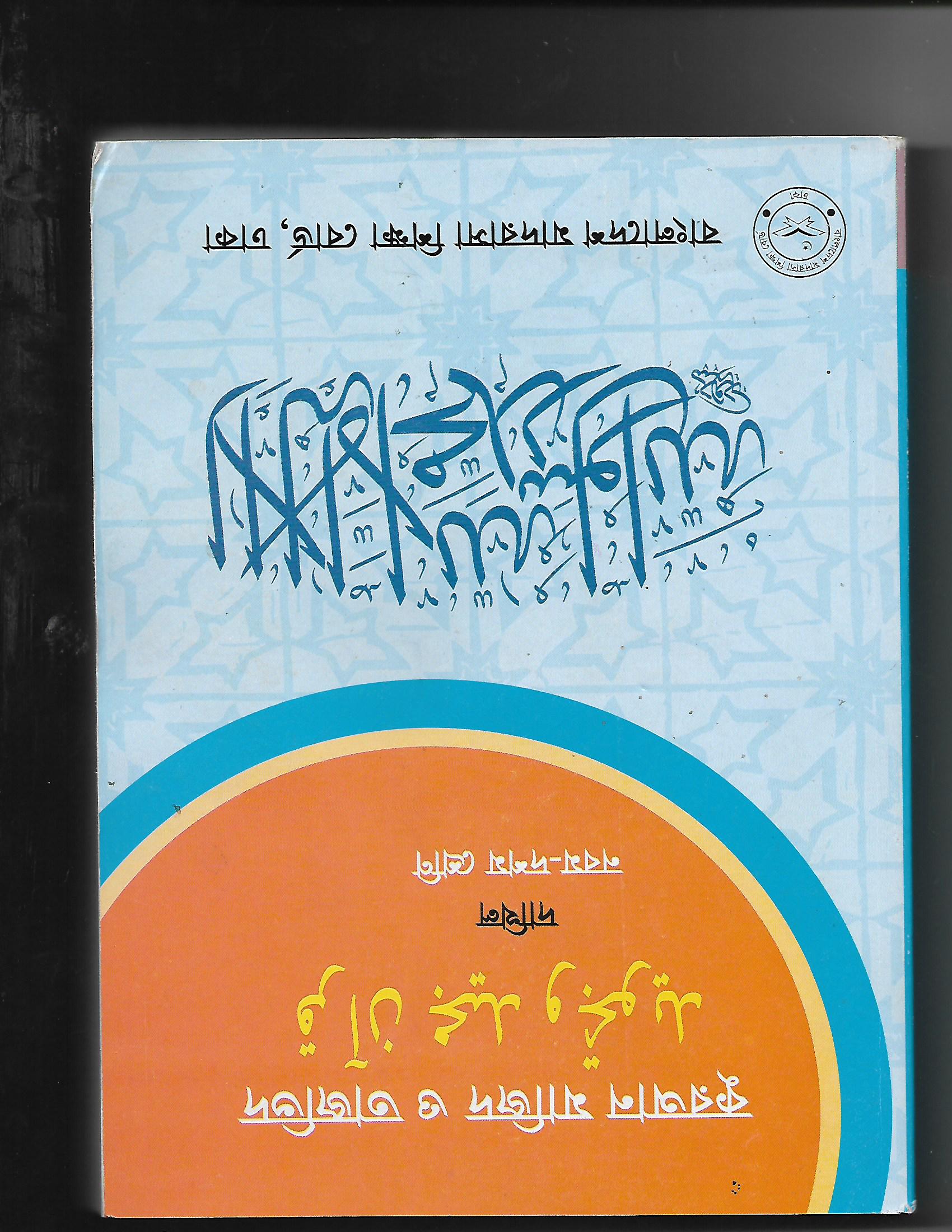 10g iæKz
wb‡Pi Qwe ¸‡jvi w`‡K jÿ Kwi
gvZwcZvi mv‡_ 
 DËg AvPib Kiv |
bvgvR covi `„k¨
BqvwZg I Amnvq‡`i gv‡S   hvKvZ cÖ`v‡bi `„k¨
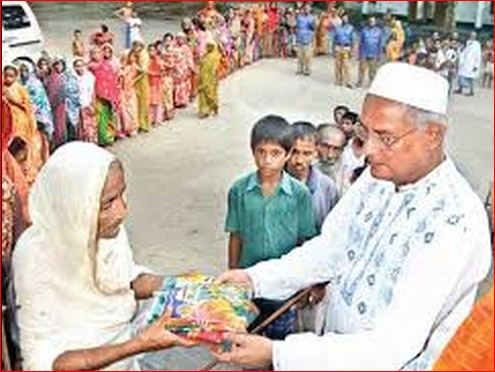 AvR‡Ki cvV
Avjøvni Bev`Z  I gvZvwcZv ,AvZ¥xq ¯^Rb, BqvwZg wgmwKb †`i mv‡_ DËg AvPib Ges bvgvR , hvKvZ  m¤ú‡K©  Av‡jvPbv |
gw`bv kix‡di  AvIm I LvRivR‡`i  Ges Bûw`‡`i  m¤ú‡K© © Av‡jvPbv |
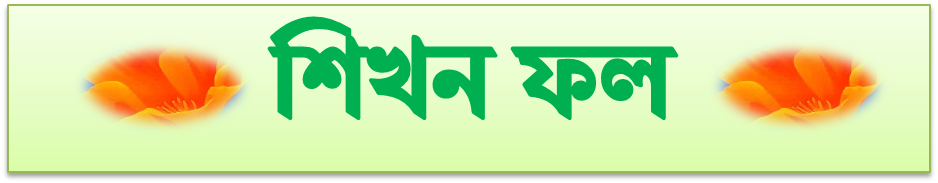 cvV‡k‡l wkÿv_x©iv
 * k‡ãi ZvnwKK Ki‡Z cvi‡e |
 * Avqv‡Zi evsjv Abyev` Ki‡Z cvi‡e |
 * Avqv‡Zi wbw`©ó  As‡ki  ZviwKe Ki‡Z cvi‡e|
৮৩
وَإِذْ أَخَذْنَا مِيثَاقَ بَنِي إِسْرَائِيلَ لاَ تَعْبُدُونَ إِلاَّ اللّهَ وَبِالْوَالِدَيْنِ إِحْسَاناً وَذِي الْقُرْبَى وَالْيَتَامَى وَالْمَسَاكِينِ وَقُولُواْ لِلنَّاسِ حُسْناً وَأَقِيمُواْ الصَّلاَةَ وَآتُواْ الزَّكَاةَ ثُمَّ تَوَلَّيْتُمْ إِلاَّ قَلِيلاً مِّنكُمْ وَأَنتُم مِّعْرِضُونَ
আর স্মরন কর ( সে সময়ের কথা)যখন বনী ইস্রালদের থেকে অংগীকার নিয়েছিলাম যে,তোমরা আল্লাহ ছাড়া অন্য কারো ইবাদত করবে না , মাতা পিতা আত্নীয় স্বজন,এতিম ও মিসকিনদের প্রতি সদ্বব্যবহার করবে এবং মানুষের সাথে সদালাপ করবে আর নামাজ যথাযথ ভাবে কায়েম করবে এবং যাকাত প্রদান করবে কিন্ত স্বল্প সংখ্যক লোক ছাড়া তোমরা সকলে ফিরে গেলে ( এঅংগিকার পালনে) ও মুখ ফিরিয়ে নিলে ।
৮৪
وَإِذْ أَخَذْنَا مِيثَاقَكُمْ لاَ تَسْفِكُونَ دِمَاءكُمْ وَلاَ تُخْرِجُونَ أَنفُسَكُم مِّن دِيَارِكُمْ ثُمَّ أَقْرَرْتُمْ وَأَنتُمْ تَشْهَدُون  
( হে ইহুদী সমাজ) যখন তোমাদের থেকে প্রতিশ্রুতি নিয়েছিলাম যে, তোমরা পরস্পরে রক্তপাত করবে না আর আপনজনকে স্বদেশ থেকে বহিস্কার করবেনা অতঃপর তোমরা ত্রুটি স্বীকার করেছিলে আর এ বিষয়ে তোমরাই এর স্বাক্ষী ।
৮৫ثُمَّ أَنتُمْ هَـؤُلاء تَقْتُلُونَ أَنفُسَكُمْ وَتُخْرِجُونَ فَرِيقاً مِّنكُم مِّن دِيَارِهِمْ تَظَاهَرُونَ عَلَيْهِم بِالإِثْمِ وَالْعُدْوَانِ وَإِن يَأتُوكُمْ أُسَارَى تُفَادُوهُمْ وَهُوَ مُحَرَّمٌ عَلَيْكُمْ إِخْرَاجُهُمْ أَفَتُؤْمِنُونَ بِبَعْضِ الْكِتَابِ وَتَكْفُرُونَ بِبَعْضٍ فَمَا جَزَاء مَن يَفْعَلُ ذَلِكَ مِنكُمْ إِلاَّ خِزْيٌ فِي الْحَيَاةِ الدُّنْيَا وَيَوْمَ الْقِيَامَةِ يُرَدُّونَ إِلَى أَشَدِّ الْعَذَابِ وَمَا اللّهُ بِغَافِلٍ عَمَّا تَعْمَلُونَঅতঃপর তোমরাই যারা পরস্পরে হত্যা করেছ এবং তোমাদের একদল তাদের স্বদেশ থেকে বহিস্কার করছ ,তোমরা তাদের বিরুদ্ধে অন্যায় ও সীমা লন্ঘন দ্বারা সাহায্য করছ এবং তারা যখন বন্দীরুপে তোমাদের নিকট আসে তখন তোমরা মুক্তিপণ চাও অথচ তাদের বের করণই ছিল তোমাদের জন্য নিষিদ্ধ,তাহলে কি তোমরা কিতাবের কিছু অংশ বিশ্বাষ কর আর কিছু অংশ অবিশ্বাষ কর? সুতরাং তোমাদের মধ্যে যারা এরুপ কাজ করে তাদের একমাতো প্রতিফল পার্থিব জীবনে হীণতাবৈ কিছুই নয় এবং কিয়ামতের দিন (শেষ বিচারের দিন)তারা কঠিনতম শাস্তিতে নিক্ষিপ্ত হবে তারা যা করে আল্লাহ সে সম্মন্ধে গাফেল নন।
৮৬
أُولَـئِكَ الَّذِينَ اشْتَرَوُاْ الْحَيَاةَ الدُّنْيَا بِالآَخِرَةِ فَلاَ يُخَفَّفُ عَنْهُمُ الْعَذَابُ وَلاَ هُمْ يُنصَرُونَ
ওরাই আখেরাতের বিণিময়ে পার্থিব ক্রয় করে সুতরাং তাদের শাস্তি হালকা হবে না এবং তারা কোন সাহায্য প্রাপ্তও হবে না।
ميثاق kãwU GKePb eûeP‡b مواثيق A_© - A½xKvi, cÖwZkÖæwZ|لا تعبدون- صيغة واحد مذكر غائب بحث  نفي فعل مضارع معروف باب  نصر مصدر العبادة مادة ع- ب- د جنس صحيح معني   ‡Zvgiv Bev`Z Ki‡e bv |توليتم-صيغة جمع مذكر حاضر بحث  اثبات فعل ماضي معروف باب    تفعل  مصدر التولي مادة و- ل- ي جنس لفيف مفروق  معني   ‡Zvgiv wd‡i †MQ|
تركيب الجملة (ev‡K¨ we‡kølY)تَظَاهَرُونَ عَلَيْهِم بِالإِثْمِ وَالْعُدْوَانِ -تَظَاهَرُونَ nj فعل hwgi انتم n‡jvفاعل  Aviعَلَيْهِم n‡jv متعلق اول , بِالإِثْمِ وَالْعُدْوَانِ n‡jvمتعلق ثاني AZtci   فعل +فاعل +متعلق اول +متعلق ثاني wg‡j جملة فعلية
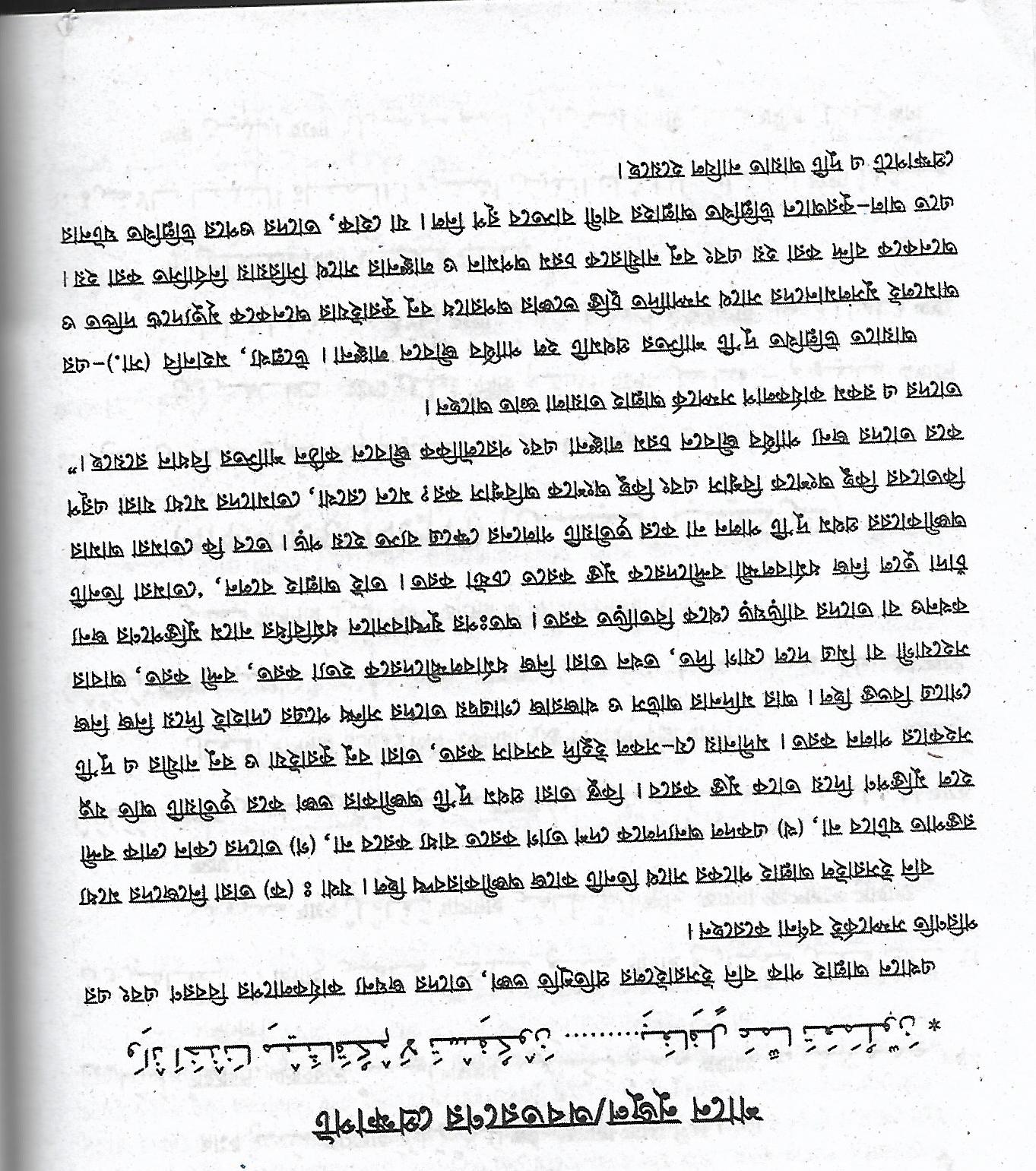 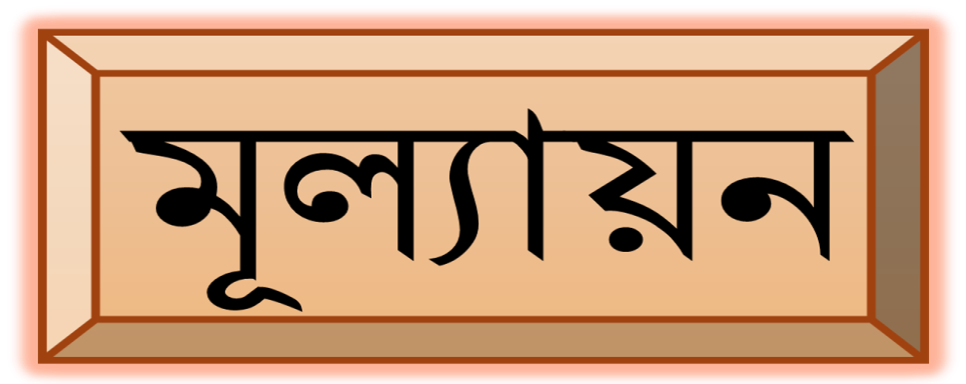 AvqvZwUi A_© ejt-أُولَـئِكَ الَّذِينَ اشْتَرَوُاْ الْحَيَاةَ الدُّنْيَا بِالآَخِرَةِ فَلاَ يُخَفَّفُ عَنْهُمُ الْعَذَابُ وَلاَ هُمْ يُنصَرُونَ
GZÿb Avgvi  mv‡_ _vKvi Rb¨
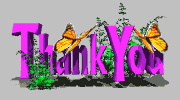